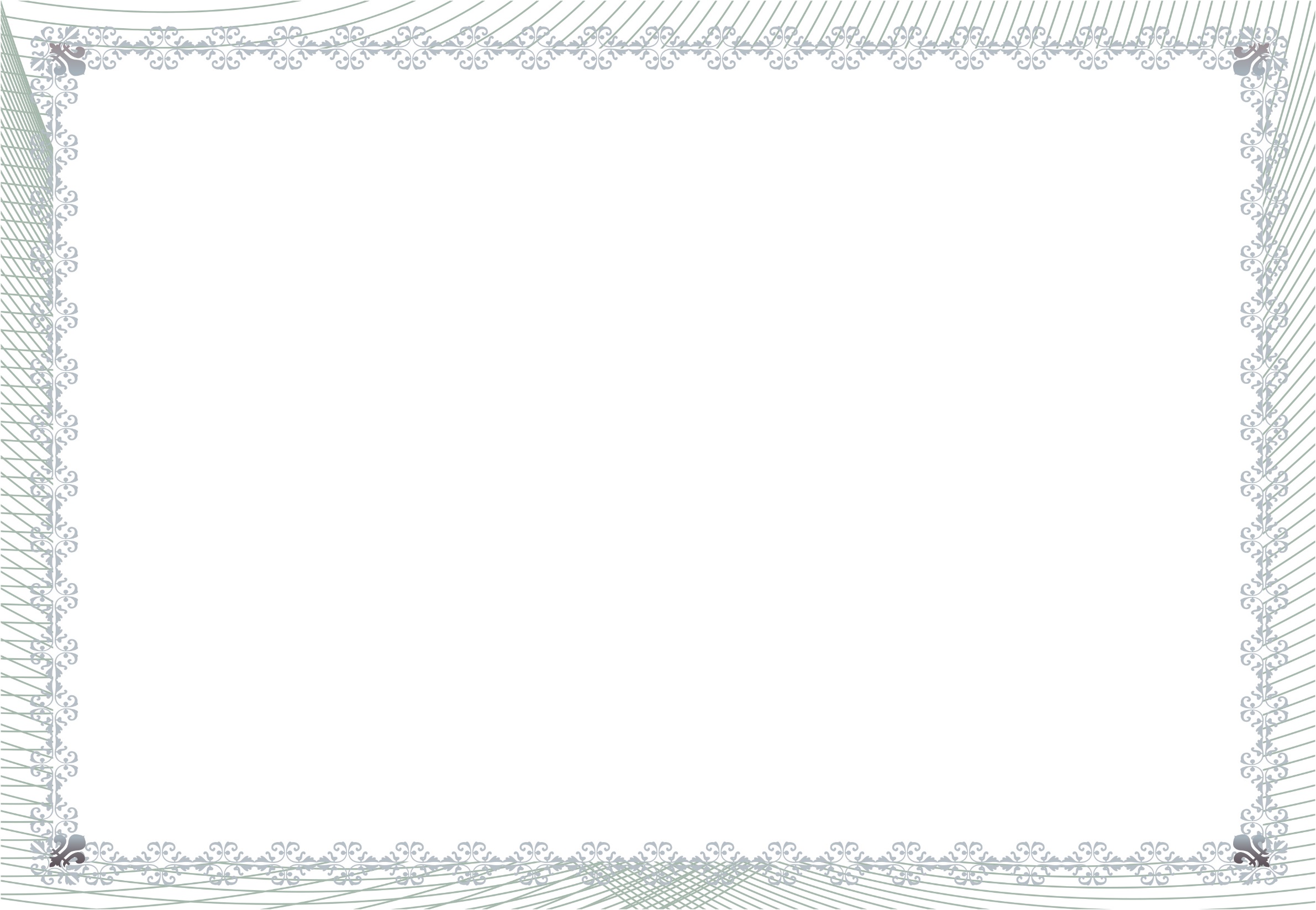 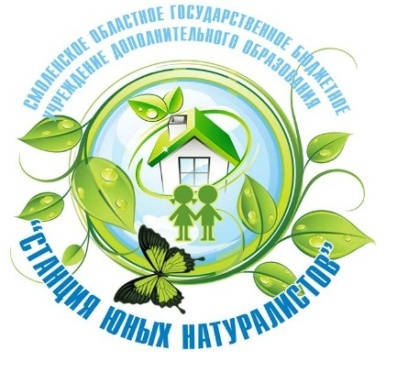 СЕРТИФИКАТ
участника регионального этапа
Всероссийского Слета юных экологов
выдан
__________________________________________________

обучающ__ся __ класса
____________________________________________________________________________________________________
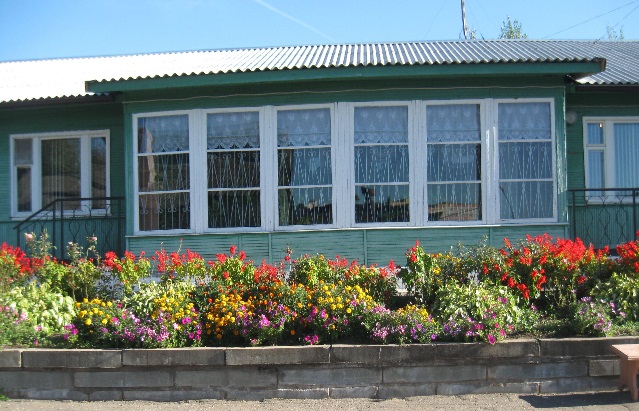 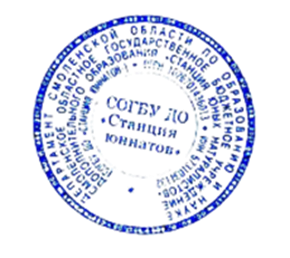 Н.В. Коренькова
И.о. директора
СОГБУ ДО «Станция юннатов»
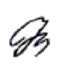